Programme SPICMI
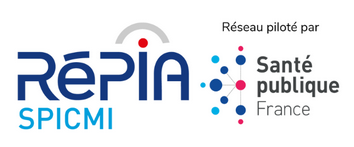 Quick-audit PCO Module 2 - « Détersion-Antisepsie »Formation des auditeurs
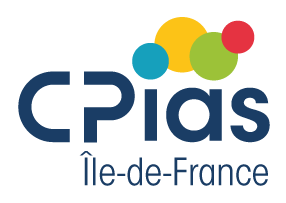 Equipe Spicmi – volet Prévention
Pour toutes vos questions ou pour recevoir des informations sur le programme Spicmi, 
une seule adresse : spicmi.contact@aphp.fr
Terminologie utilisée dans le module « Détersion-Antisepsie »
PCO = préparation cutanée de l’opéré  - ATS = antiseptique (savon ou produit)
- Détersion (savon ATS) ou nettoyage cutané (savon doux)
- Antisepsie (médicament) ou désinfection cutanée (biocide)
Module Détersion-Antisepsie
Le module « Détersion-Antisepsie » comporte : 

Une grille d’évaluation + un guide de l’auditeur en commun

une évaluation possible de :
la traçabilité de la PCO au bloc
Quick-audit 3
Détersion
Nettoyage cutané
Quick-audit 4
Antisepsie
Désinfection cutanée
Traçabilité 
de la PCO au bloc
Détersion et Antisepsie - Rappel et évolution des recommandations
Douche préopératoire
(ou toilette complète au lavabo)
Dépilation
(si nécessaire)
Détersion
(ou nettoyage cutané)
(si souillures visibles)
Antisepsie
(ou désinfection cutanée)
PCO :
+/-
Au bloc opératoire
(juste avant l’intervention)
À domicile ou en service d’accueil
Détersion systématique
ANTISEPSIE = destruction microbienne avant incision
Détersion (savon ATS)
Référentiel :
Guide 
SF2H 
2013/A2
Référentiel : 
Guide SF2H 2016/R3
ATS alcoolique 
si incision peau saine
Elimination des souillures
Activité antimicrobienne
Peut être limitée 
à la présence de souillures visibles
Nettoyage cutané
possible (savon doux)
à réaliser de façon
optimale
Etape essentielle 
du point de vue 
du risque infectieux
Elimination des souillures
Détersion : application pratique et notion de souillures
Détersion 
systématique
Détersion 
si 
souillures visibles
(+/- autre critère)
Nettoyage cutané
systématique
Nettoyage cutané 
si 
souillures visibles
(+/- autre critère)
Choix à faire parmi plusieurs options
   (réflexion locale 
   par spécialité/bloc)
Savon doux
Savon ATS
Evalué dans le QA 
(cf. motif de détersion)
Quick-audit Détersion 2024
et Audit Preop 2024
Audit Preop 2020-2023
Exemples de souillures fournis 
dans le guide de l’auditeur
(pas de liste officielle nationale SF2H)
Recueil 
du type de souillure identifié par les ES
Définition des souillures ?
Enrichissement de la liste
Conditions générales de mise en œuvre
Partie commune à détersion et antisepsie
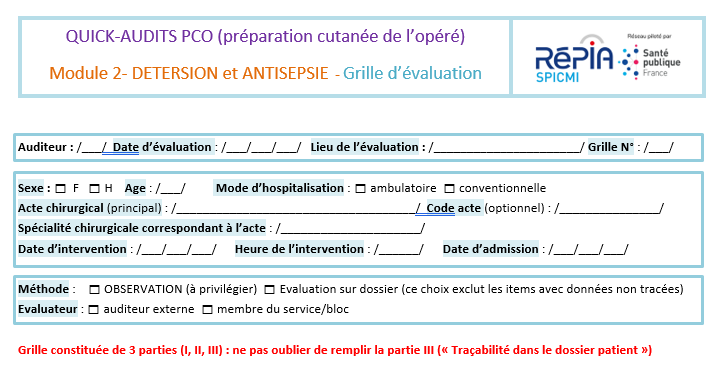 Bandeau de description des conditions d’audit
(quand, qui, quoi, où, comment)
PAGE 1 DE LA GRILLE
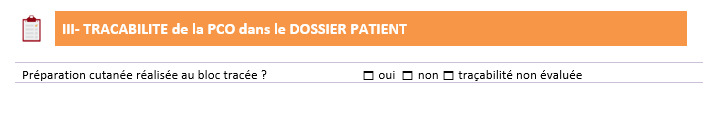 Partie « Traçabilité
de la PCO au bloc »
PAGE 2 DE LA GRILLE
Nature de la souillure
Partie spécifique « Détersion »
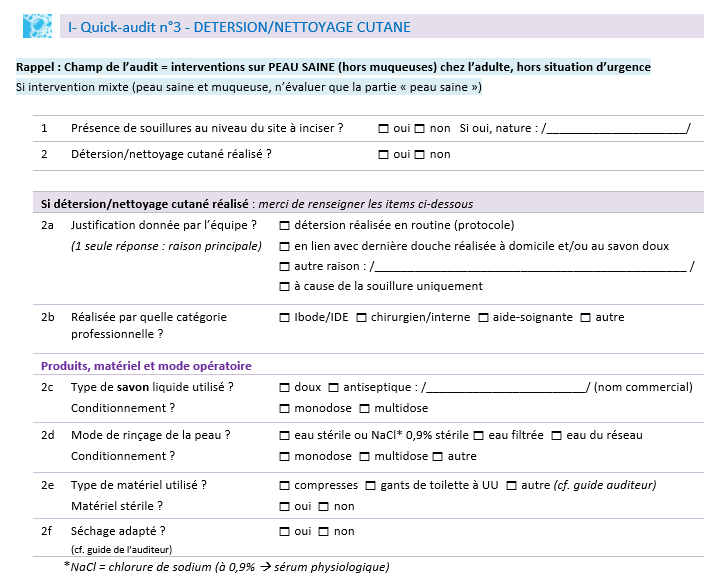 - Présence ou non de souillure 
- Détersion réalisée ou non
Motif de détersion (1 seul) : 
routine, souillure, lien avec la douche
Si autre motif : à préciser
Catégorie professionnelle :
Nouveau
Si détersion réalisée
Mode opératoire : 
Type de savon
Mode de rinçage
Type de matériel
Séchage adapté
Points particuliers « Détersion » (1/2)  (cf. Guide de remplissage à destination des auditeurs)
Choix de certains ES
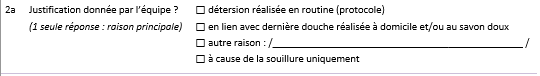 Justification : 
- 1 seule raison (la principale) 
- avant de cocher « à cause de la souillure », bien s’assurer qu’il n’y a pas d’autres raisons (routine, type de douche, autre)
uniquement
 pour le 
savon ATS
au choix selon les recommandations
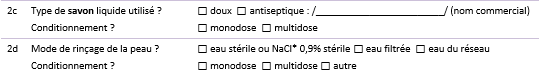 différents types 
d’eau
actuellement 
utilisés
exemple : utilisation de cupule
Conditionnement : 
- monodose ou multidose (flacon à usage multiple)
- pour rinçage de la peau : réponse « autre » en plus
exemples : carrés de soin 
ou compresses abdominales
Points particuliers « Détersion » (2/2) (cf. Guide de remplissage à destination des auditeurs)
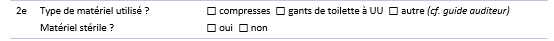 Séchage détersion 
≠ de séchage antisepsie
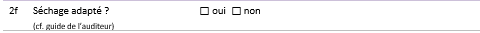 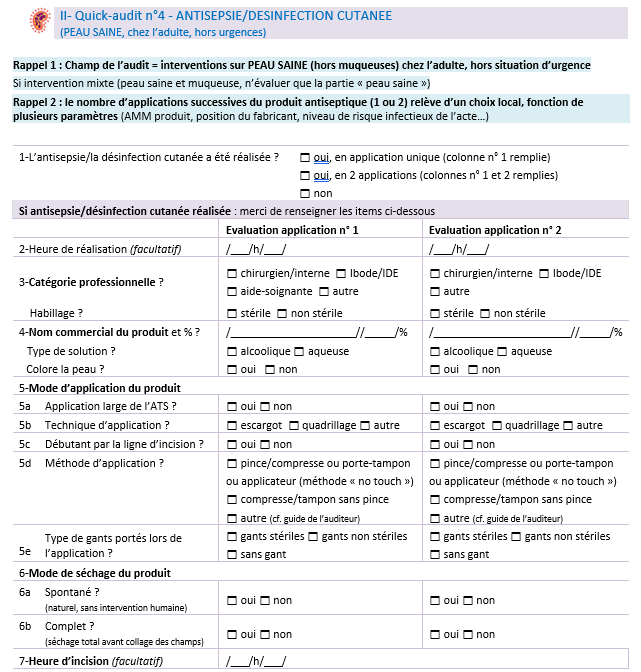 Partie spécifique à l’antisepsie
Nombre d’applications : 
1 ou 2
Catégorie professionnelle 
et habillage :
Produit ATS : 
type et coloration
Délais évalués : 
ATS-incision 
(application unique)

Entre : 
applic 1 et 2
applic 2 et incision 
(double application)
Mode d’application :
Méthode : plus détaillée
Nouveautés :
- Technique 
- Port de gants
Séchage :
Points particuliers « Antisepsie » (1/2) (cf. Guide de remplissage à destination des auditeurs)
Différence d’évaluation entre application 1 et 2
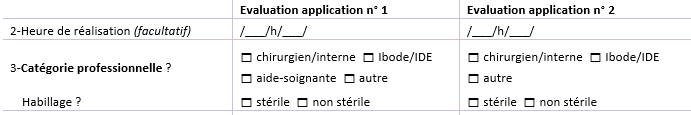 2ème application : pas d’AS proposé 
à placer dans « autre » le cas échéant
Précision
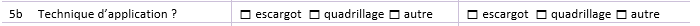 exemples : application en « étoile » ou mélange de techniques, technique non identifiable
Points particuliers « Antisepsie » (2/2) (cf. Guide de remplissage à destination des auditeurs)
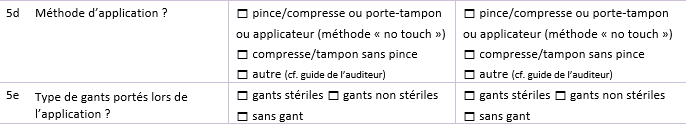 exemple : versement direct du flacon sur la peau  (pratique à risque de coulures et macération – à identifier)
Remarque : la « méthode d’application » est présentée dans le rapport en croisement avec le « port de gants » 
car l’interprétation se fait sur l’ensemble de ces deux critères
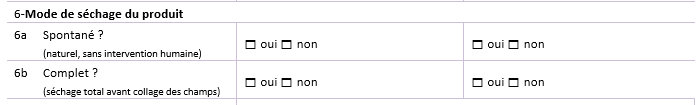 L’évaluation de l’antisepsie en pratique : 2 situations
Double 
antisepsie
Simple
antisepsie
1ère antisepsie
2ème antisepsie
Antisepsie 
unique
Source : 
enquête 
« PCO-DCF »
83%
17%
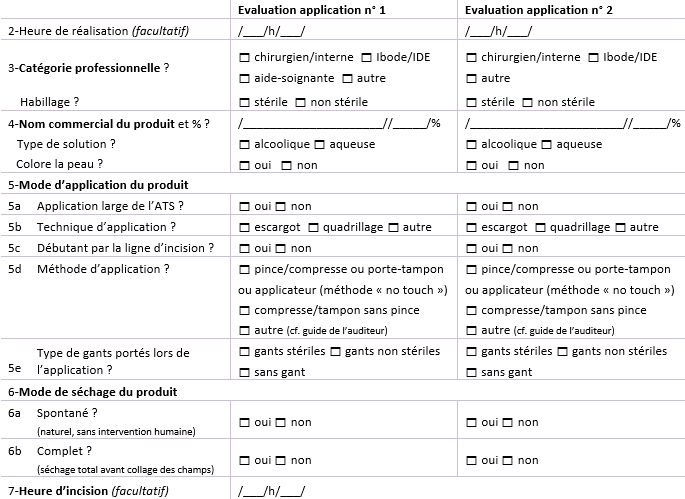 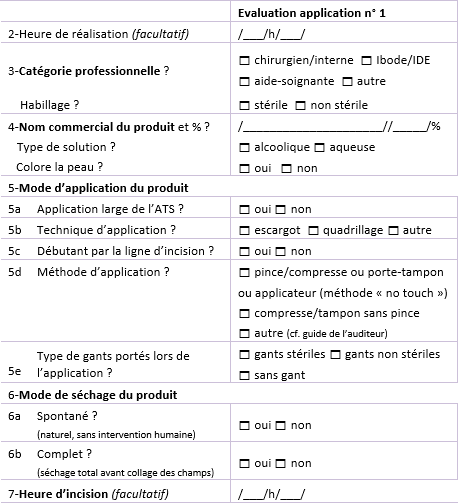 Outil informatique : sous format Excel®
Page d’information comprenant un champ pour le nom de l’ES 


 à remplir pour valorisation de la participation et échange avec Spicmi en cas d’anomalie

Onglets distincts pour :
la saisie des données
l’édition du rapport automatisé : 1 pour la détersion, 1 pour l’antisepsie 
l’édition d’un diaporama automatisé : idem
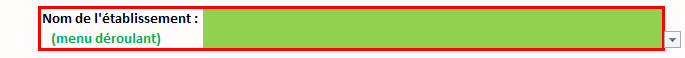 Fichier 2024 – à utiliser pour des données recueillies jusqu’à fin décembre 2024
Nom de l’ES à remplir obligatoirement si envoi des données à Spicmi
Affichage de participation dans le rapport national (valorisation)
Contact en cas d’anomalie lors de vérification du fichier 

Saisie des données : mode opératoire 
signification des cases colorées
listes déroulantes
Signalement des incohérences ou données manquantes





Impression des rapports et diaporamas  (Excel ou PDF cf. page 2)

Base ES : données brutes pour analyses complémentaires locales

Envoi des données à Spicmi permet valorisation et comparaison avec les autres participants :
rapport automatisé multicentrique
rapport national détaillé
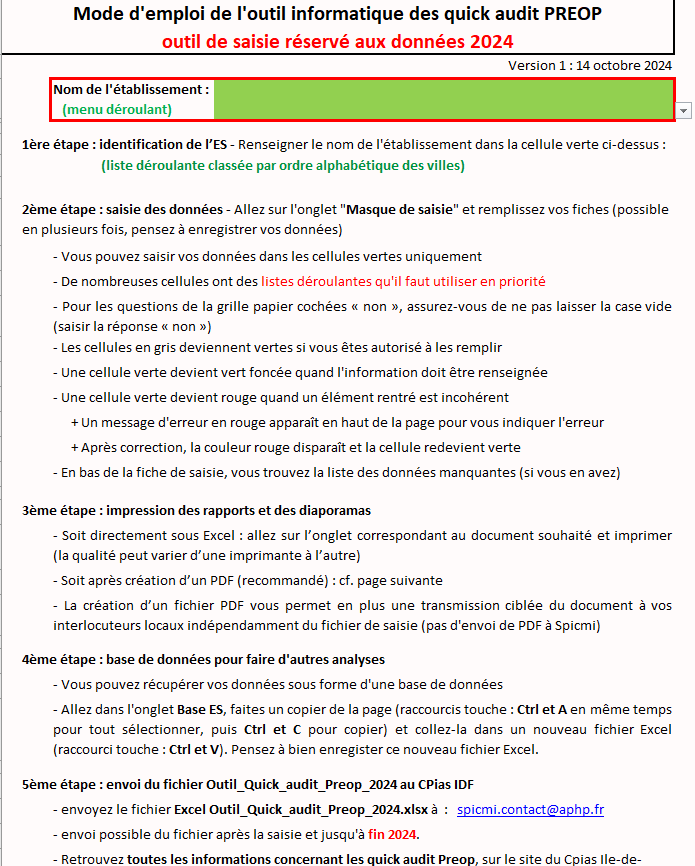 Pour vos restitutions orales : 
Possible d’utiliser les diaporamas sous format PDF
Masque de saisie : commun à détersion et antisepsie
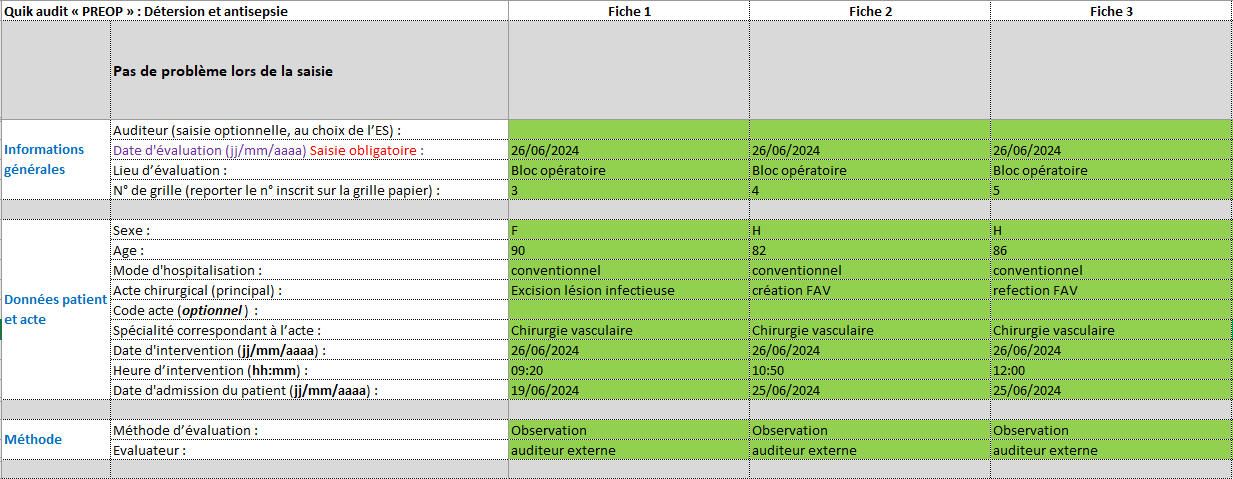 Dates
Menus déroulants
Texte libre
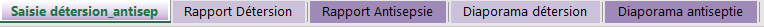 Rapport automatisé : exemple de la détersion
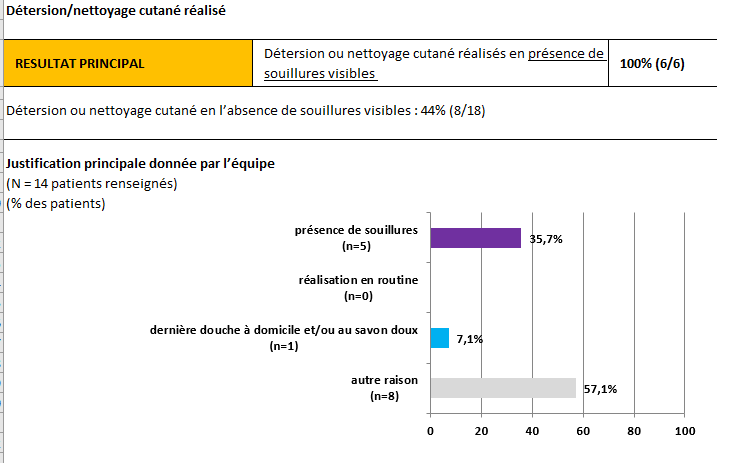 Majorité de graphiques
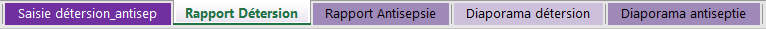 Diaporama automatisé : exemple de la détersion
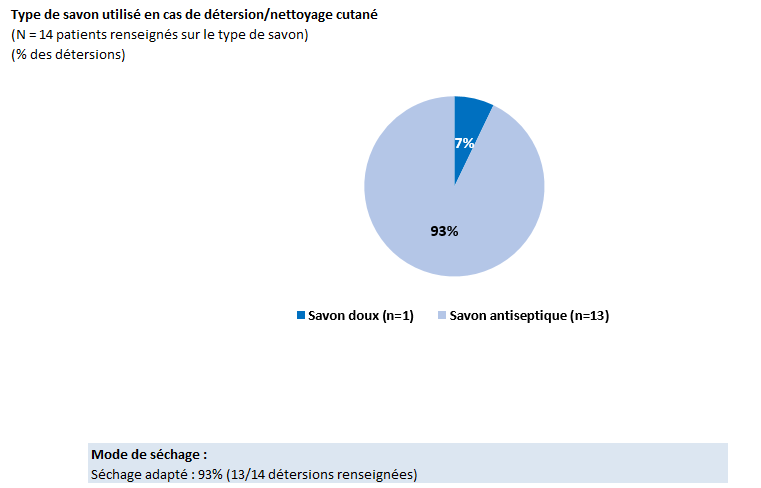 Résultats regroupés par thème
Page finale vierge pour vos commentaires
      (axes d’amélioration, etc.)
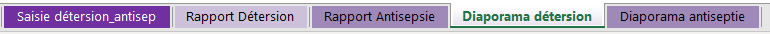 Ou trouver les outils ? sur le site du CPias IDFhttps://www.cpias-ile-de-france.fr/spicmi/prevention/quick-audit-pco.php
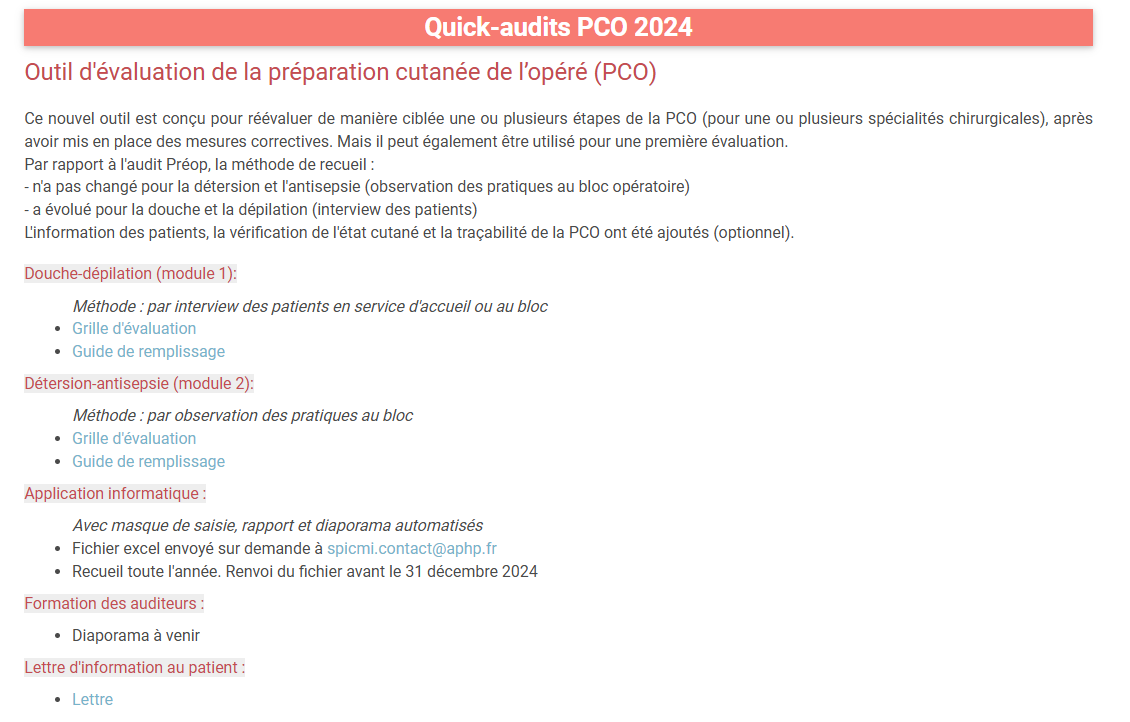 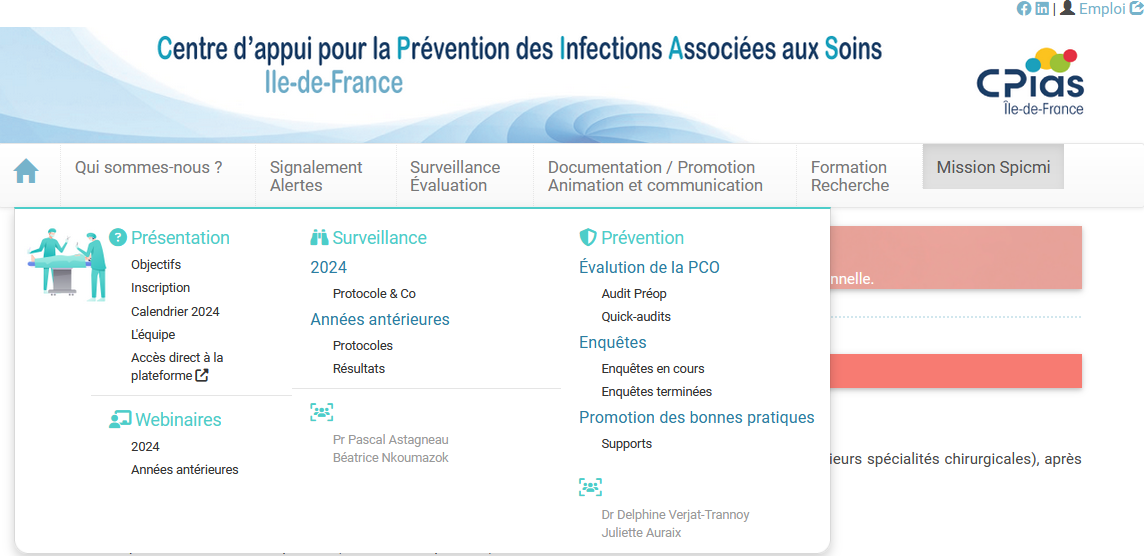